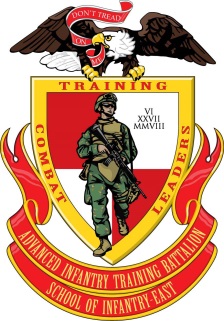 ADVANCED INFANTRY TRAINING BATTALION
     SCHOOL OF INFANTRY – EAST
     SCOUT SNIPER COURSE PREP-GUIDE
1.The Purpose of the Scout Sniper course is to train Marines in the knowledge and skills   required of a Scout Sniper serving in an Infantry Battalion or Reconnaissance unit.2. 0300 1000 Level T&R events    0300-M203-1001    		 0300-COMM-1001-1006    0300-M203-1002		 0300-RFL-1002    0300-RFL-1001        03XX 2000 Level T&R events    0317 M40  2003-2004		 0300-PAT-2005    0300-FSPT-2002 - 2004It is recommended that students attending this course be evaluated on these events within 60 days of the course convene date.  Prospective students should put additional emphasis on land navigation (plotting and map work), marksmanship and communications. Students will execute multiple field evolutions during which proficiency in these skills will be paramount.  Additionally, all subsequent tasks taught throughout the course build on these fundamental skills and assume a base level of proficiency in them.2000 Level T&R events0300 FSPT 2001-2004			0317 SASR 2001-20040317 COND 2001			0317 SASS 2001-20040317-M40 2001-2004			0317 SURV 20010317 MARK 2001-2004			0317 WPNS 2001-20030317 OPS 2001-2004			 0317 PAT 2001-2007The above listed T&R events are evaluated during the course and are graduation requirements.  Students should familiarize themselves with these events within three months of attending SSC, with a focus on marksmanship, stalking. combat orders (receiving AND writing/issuing), indirect fire support (employment considerations, call for indirect fire), and field craft.  Familiarization should focus on not only the individual actions for each event, but their function within a team.3. In addition to the T&R events listed, students should  make themselves familiar with the expectations for conduct while TAD to a formal learning center.  They should remember, always, they are a direct representation of their units and should act accordingly.  Physical preparation for SSC is of the utmost importance.  The course is physically demanding and field training focused.  Students will make significant tactical movements under load and be expected to make decisions under physical and mental strain.
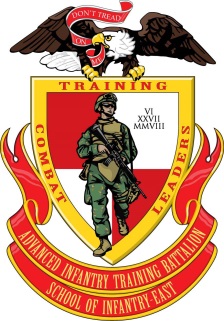 ADVANCED INFANTRY TRAINING BATTALION
     SCHOOL OF INFANTRY – EAST
     SCOUT SNIPER COURSE PREP-GUIDE
4.  This prep-guide intentionally mirrors the required Command Screening Checklist(CSC), but does not replace it.  In order to be accepted to the course, students are required to physically possess the CSC on the convening date. 5. If there are any questions or concerns regarding eligibility or preparation for this course, please contact the course SNCOIC at (910) 449-0472.